Welcome to the Demag PPT template!
The following slides show examples of how you can use the template. Select “New Slide” for the overview of available slide designs. You can switch the layout with a right click on the slide miniature after start preparing the content, too. Some contain a photo as an example, but please feel free to use the empty templates and add your own! The hidden slides serve as an easy-to-edit basis for graphics to be processed, such as diagrams or a timeline.
Top tips!
Always use this template when representing Demag
Tell a story – with a beginning (e.g. the challenge), a middle (e.g. the solution) and an end (e.g. next steps). Use the chapter dividers!
Less is more! Keep slides airy and clean: one big picture, or one big message, or 2-3 bullets max. Then put what you are going to say in the Notes section below. 
In order to keep the 12 degree angle: If adaption is necessary please scale the form only here

If you have questions, please contact:marketing@demagcranes.com
Good luck!
Change “Slide-Layout”
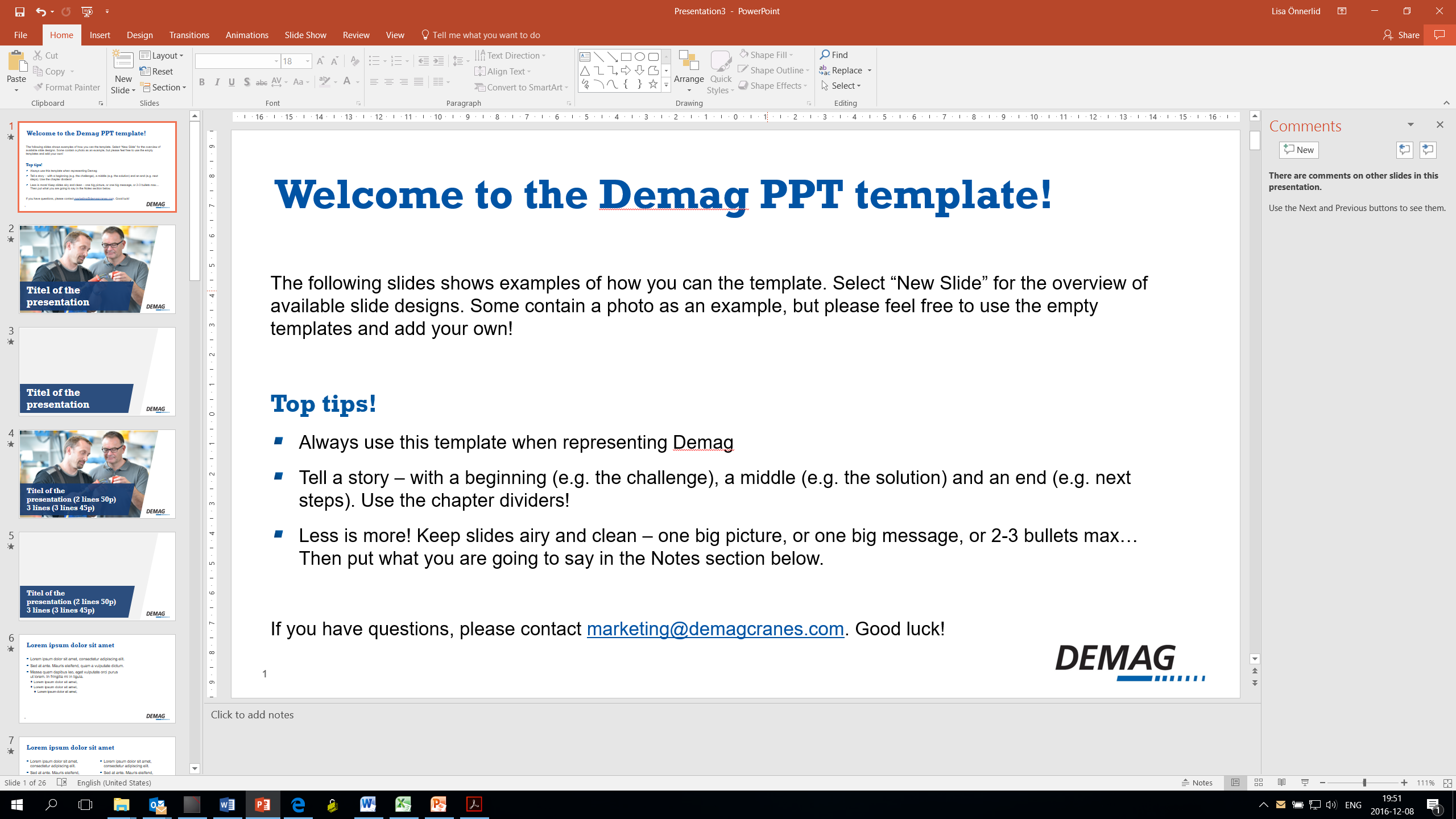 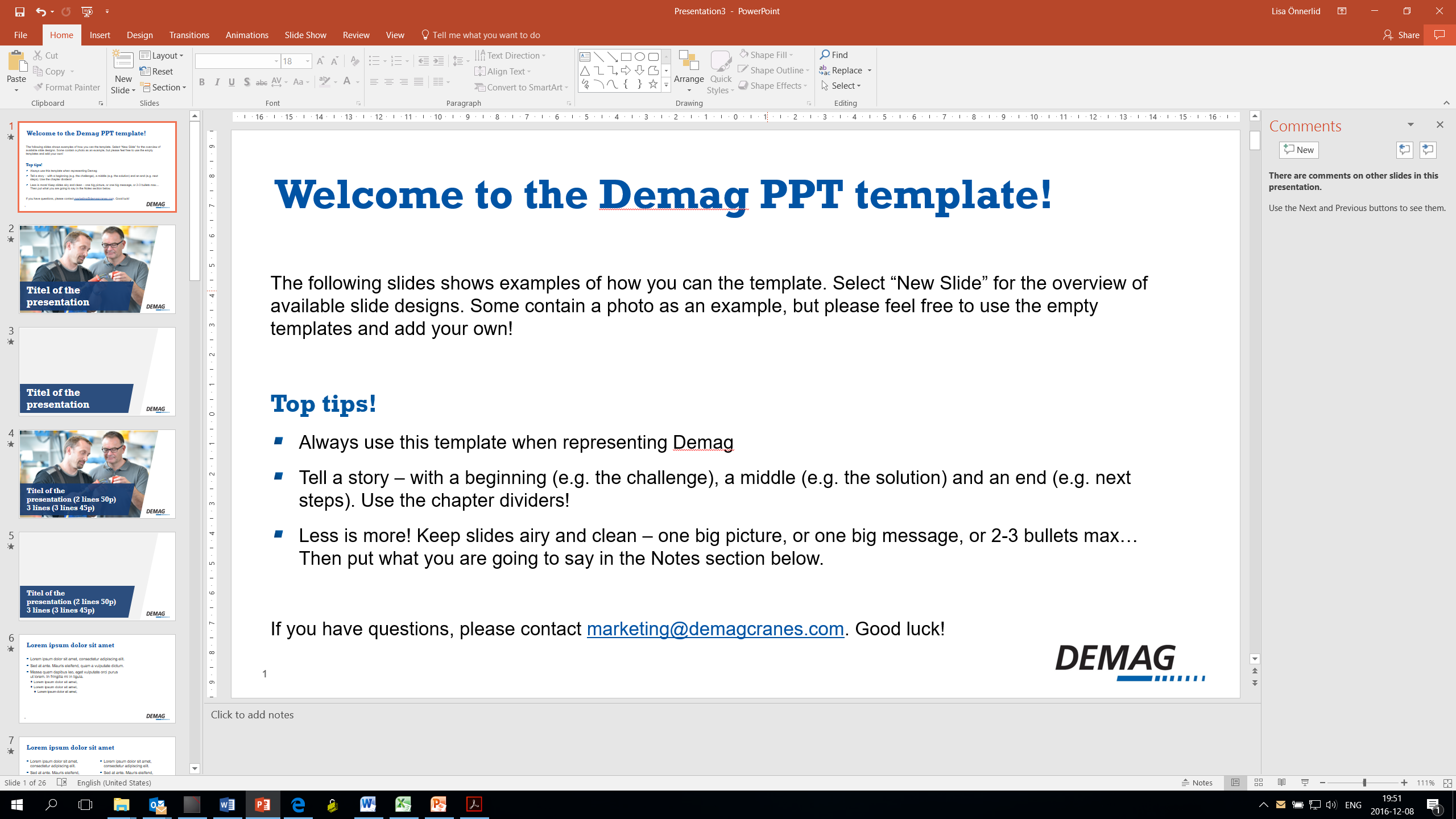 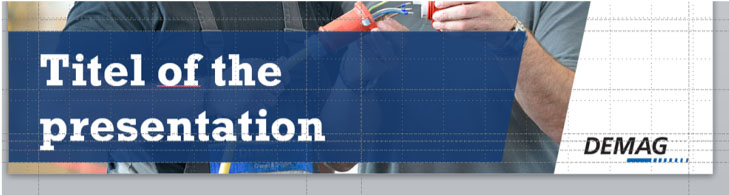 1
20.11.2019
Thank you!
Layout example - Timeline
Phase / Task / Description
Phase / Task / Description
Phase / Task / Description
Phase / Task / Description
Phase / Task / Description
Phase / Task / Description
Phase / Task / Description
xx/xx/20xx Milestone
Lorem ipsum dolor sit amet, consetetur sadipscing elitr.
xx/xx/20xx Milestone
Lorem ipsum dolor sit amet, consetetur sadipscing elitr.
xx/xx/20xx Milestone
Lorem ipsum dolor sit amet, consetetur sadipscing elitr.
xx/xx/20xx Milestone
Lorem ipsum dolor sit amet, consetetur sadipscing elitr.
4
20.11.2019
Layout example - Timeline
Phase / Task / Description
Phase / Task / Description
Phase / Task / Description
Phase / Task / Description
Phase / Task / Description
Phase / Task / Description
Phase / Task / Description
xx/xx/20xx Milestone
Lorem ipsum dolor sit amet, consetetur sadipscing elitr.
xx/xx/20xx Milestone
Lorem ipsum dolor sit amet, consetetur sadipscing elitr.
xx/xx/20xx Milestone
Lorem ipsum dolor sit amet, consetetur sadipscing elitr.
xx/xx/20xx Milestone
Lorem ipsum dolor sit amet, consetetur sadipscing elitr.
5
20.11.2019
Layout example - Timeline
Lorem ipsum dolor sit amet, consectetur adipiscing elit.
Lorem ipsum dolor sit amet,
Lorem ipsum dolor sit amet,
19xx
19xx
19xx
Lorem ipsum dolor sit amet, consectetur adipiscing elit.
Lorem ipsum dolor sit amet, consectetur adipiscing elit.
19xx
19xx
6
20.11.2019
Layout example - Chart
Lorem ipsum dolor sit amet, consectetur adipiscing elit. 
Sed at ante. Mauris eleifend, quam a vulputate dictum.
Massa quam dapibus leo, eget vulputate orci purus ut lorem. In fringilla mi in ligula.
7
20.11.2019
Layout example - Chart
Lorem ipsum dolor sit amet, consectetur adipiscing elit. 
Sed at ante. Mauris eleifend, quam a vulputate dictum.
Massa quam dapibus leo, eget vulputate orci purus ut lorem. In fringilla mi in ligula.
8
20.11.2019
Layout example - Chart
Nam hiliquam as sa volore est minto exerrovid moditaquo blam, voluptatis ium sim explab in pernam rescident. Archit volore, qu.
Everspe lluptate non possi audi iniscia simint vel molenim illiqui dolorrum que nisciae porem. Facescilles aut aut que vent eum faccusda nonsequo berrovit.
9
20.11.2019